ISV  BLOK
Jaroslava Husarovičová
Miroslav Kubovčík
Microsoft Slovakia s.r.o.
ISV  BLOK
INNOVATE on
Program METRO
Empower for ISV
Microsoft ISV Royalty Licensing Program
Microsoft Partner Program – kompetencia Independent Software   Vendor  (ISV)/Software Solutions
Bulletin pre vývojárske spoločnosti
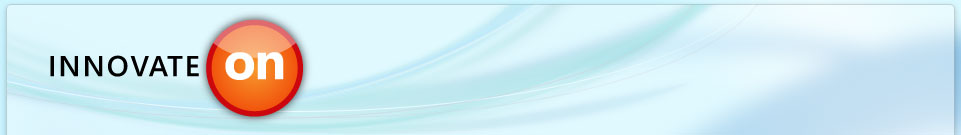 www.innovateon.com
Centrála pre akceleráciu tvorby aplikácií 
    pre vašich zákazníkov
Vnútorné členenie podľa technológií
SQL Server, Office, Windows Server, Vista, Windows Mobile, Microsoft Dynamics, Web atď.
Pravidelné dopĺňanie nových technológií/produktov
Zdroje pre vývoj, štúdie trhu atď. 
Linky na testovacie nástroje, vývojárske SDK, technické fóra atď.
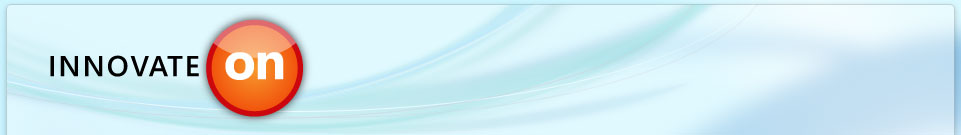 Za „minútovú“ registráciu a stručnú profiláciu aplikácie získate:
Umiestnenie odkazu na aplikáciu  v Microsoft adresároch
Zľavy na vyhľadávaciu reklamu
Body do partnerského programu pre vybrané technológie
E-mailovú technickú podporu 
Pri skorej profilácii aplikácie môžete získať
Poukážky na testovanie pre „logo“ programy
Program METRO
METRO podpora pri vývoji
Všetky požiadavky sú sledované
Detailný mesačný „reporting“
„Bug-y“ sú odosielané produktovým tímom
Garantovaná doba odozvy
DEMO
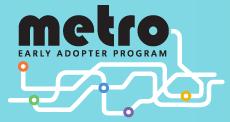 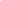 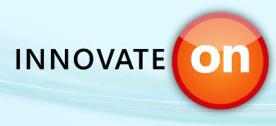 www.microsoft.com/slovakia/partner/program/innovateon/default.mspx
Empower for ISV
Registered Member
Pre tých, čo chcú vyvíjať aplikácie s využitím technológií Microsoft 
Jednoročný program s možnosťou obnovy na ďalší rok 
320 EUR
Kompletné softvérové zabezpečenie pre 5 vývojárov, vrátane desktopov, serverov a podpory
Empower for ISV -  výhody
Softvér pre interné využitie: 
5 licencií OS MS Windows Vista alebo XP
5 licencií systému MS Office 2007
1 serverová + 5 prístupových licencií (CAL)
Microsoft Windows Server™ 2008
Microsoft Exchange 2007 Server
Microsoft SQL Server™ 2005
Microsoft SharePoint™ Portal Server
Empower for ISV -  výhody
Licencie pre vývoj a testovanie
1 sada médií Visual Studio 2008 Professional spolu s  MSDN Premium Subscription a 5 klientskych prístupových licencí.
Prístup na MSDN Subscription Downloads.
Moderovaná diskusná skupina MSDN online (len v angličtine)
MSDN Online Concierge Trial  (len v angličtine)
Empower for ISV -  požiadavky
Byť členom partnerského programu Microsoft (MSPP) na úrovni Registered Member.
V priebehu členstva udržiavať svoj webový server s kľúčovými informáciami.
Zaviazať sa k vývoju jednej krabicovej aplikácie podporujúcej technológiu Microsoft.
Splniť podmienky online zmluvy.
Zaplatiť ročný poplatok 320 EUR.
Poskytnúť informácie o plánovanej aplikácii
Podpora Empower for ISVs
Informácie a FAQ na stránkachhttp://www.microsoft.com/slovakia/partner/isv/empower.mspx
E-mailová podporav-janvi@microsoft.com (Jan Vinkler)
Telefonická podpora+421 2 59 295 366 (Jan Vinkler)
Microsoft  ISV Royalty Licensing Program
Výhody:
Špeciálne ceny technologií Microsoft integrovaných do Vašich riešení 
Bezplatné demoverzie
Získate body v partnerskom programe Microsoft (20)
Integrované riešenia – možnosť rýchlejšieho nasadenia
Embedded maintenance – právo na upgrade
Kvalifikačné predpoklady
Členstvo v MSPP na úrovni Registred Member a zakúpenie 5 prípadov technickej podpory od spoločnosti Microsoft
				alebo
Členstvo v MSPP na úrovni Certified Partner nebo Gold Certified Partner.
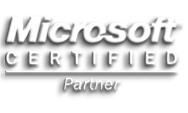 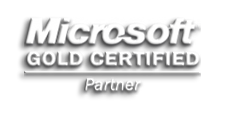 Informácie Microsoft ISV Royalty Licensing Program
http://www.microsoft.com/cze/partner/isv/comp/royaltylicensing.mspx
https://partner.microsoft.com/40012214 (v angličtine)
E-mailová podporav-janvi@microsoft.com (Martin Lukášek)
Telefonická podpora+421 2 59 295 366 (Martin Lukášek)
MSPP – kompetencia Independent Software Vendor  (ISV)
Registered members

Certified partner

Gold Certified partner
[Speaker Notes: Význam úrovní programu:
Microsoft Partner Program ponúka tri úrovne členstva so zvyšujúcimi sa výhodami v každej nasledujúcej úrovni.  Staňte sa členom úrovne, ktorá najlepšie vyhovuje vašim potrebám a je v súlade s vašou podnikateľskou stratégiou.  Informujte sa o výhodách týkajúcich sa jednotlivých úrovní programu: Gold Certified partner, Certified partner a Registered member.  

Registered members sú organizácie s akoukoľvek úrovňou odbornosti v Microsoft technológiách, ktoré sa zaujímajú o bližšiu spoluprácu so spoločnosťou Microsoft. 
Na tejto úrovni máte jednoduchý prístup k online zdrojom, ako sú strediská Partner Learning Center a Partner Marketing Center a oveľa viac, čo vám pomáha pri dosahovaní podnikateľských cieľov ako napríklad orientovať sa v najnovších Microsoft technológiách a efektívnejšie získavať zákazníkov.
 
Partneri Certified Partner reprezentujú vysoký stupeň odbornej kvalifikácie pre Microsoft technológie. Všetci partneri Certified partner majú prístup k bohatému súboru zdrojov, ktoré im pomáhajú získať výhodu na trhu, vrátane služby Tele-Account Engagement (vo vybraných lokalitách), využitia loga Microsoft Certified, prístupu k technickej podpore predaja a oveľa viac. Ďalej máte prístup k cca 25 softvérovým licenciám na interné použitie pre každý titul, na využitie pri podnikaní a interné školenia. 


Partneri Gold Certified Partner reprezentujú najvyššiu úroveň a odbornú kvalifikáciu Microsoft technológií. 
Na tejto úrovni máte prístup k zdrojom a podpore, ktorú potrebujete pre vyniknutie na trhu, vrátane account managementu (vo vybraných lokalitách), využívania loga Microsoft Gold Certified, prístupu k službám Technical Services Coordination, ktoré ponúkajú váš osobný prístup k špecialistom, ktorí zodpovedia vaše technické otázky a oveľa viac. Ďalej máte prístup k cca 100 softvérovým licenciám na interné použitie pre každý titul, na využitie pri podnikaní a interné školenia.]
Gold
Certified Partner

120 points
Certified Partner

50 points
Registered Member

0 points
Gold Certified – požiadavky:
120 partnerských bodov 
 Získanie najmenej (1) Microsoft Competency.
Competencies
Certified  - požiadavky:
1.  Pridružiť  2 Microsoft Certified Professionálov
alebo mať 1 testovaný produkt. 
2. Získať 50 partnerských bodov.
3. Zaplatiť jednoročný členský poplatok.
Registered Member ako organizácia musí:
Podpísať právnu zmluvu.
Vyplniť individuálny profil.
Vyplniť profil organizácie.
[Speaker Notes: Vy ste obchodníci. Vy viete, že dobrý obchod sa vydarí keď každý víťazí:

 Zákazník dostane riešenie, ktoré potrebuje
 Partner sa teší z dobrého obchodu dodávajúci reálne riešenie
 Microsoft sa teší keď revenue príde od partnerov rozvíjajúcich naše technológie na trhu, z ktorého sa teší zákazník

Budujeme celý náš obchod dokola. A výsledkých hovoria za nás. 96% z Microsoft revenue prichádza od partnerov – toto je pravda už veľa rokov.
Pokračujem budovať program viac cenný pre našich partnerov.]
MSPP – kompetencia Independent Software Vendor  (ISV)
2 MCP
Otestovať produkt
Získať zákaznícke referencie
Bulletin pre vývojárske spoločnosti
Dôležité informácie pre vaše obchodné 
    a technologické plány 
Registrácia
Cez profilačné centrum
http://www.microsoft.com/slovakia/profilecenter 
Priamo na adrese 
https://profile.microsoft.com/RegSysProfileCenter/SubCntAvailable.aspx?lcid=1051
Nové technológie + Nové typy riešení= Nové ponuky pre zákazníkov
Miroslav Kubovčík
ISV Technical Readiness, DPE Group
Microsoft Slovakia
Blog: http://blog.aspnet.sk/mirkub/
Email: mirkub@microsoft.com
Čo zákazník požaduje...
Užívateľsky ľahko prístupné riešenia
Aplikácie s „puncom“ jedinečnosti
Riešenia na kontrolu svojho „businessu“
Dodať riešenie načas
Užívateľsky ľahko prístupné riešenia
Éra statických podnikových portálov končí
Firemný web je prvým miestom komunikácie
Dôraz kladený
Na prehľadnosť
Na dostatok informácií
Na Social networking
Na náklady na vývoj a správu
Ucelená webová platforma
Windows SharePoint Services
Windows Media Services 2008
SharePoint Designer
Visual Studio

Expression Web Designer
Windows Server 2008
.NET Framework 3.5
Windows Communication Framework
ASP.NET
Silverlight
Internet Information Services 7.0  (IIS7)
Nástroje na správu
Klasické ASP
FastCGI pre PHP
Server Core Inštalácia
Virtualizácia
Vylepšené sieťové rozhrania
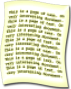 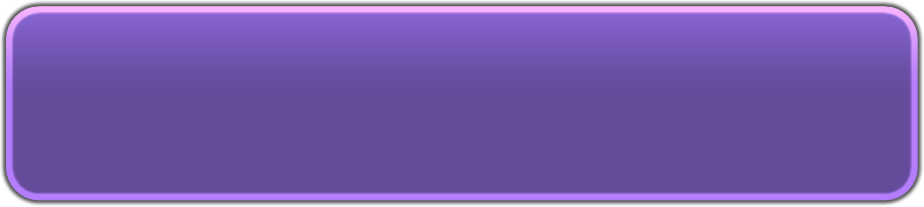 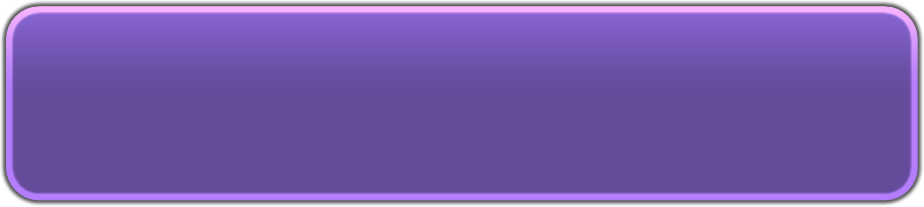 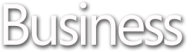 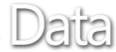 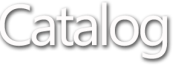 Reálny svet „informatizácie“
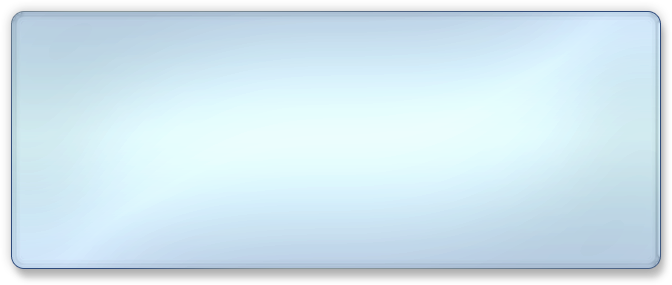 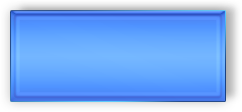 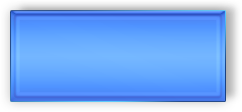 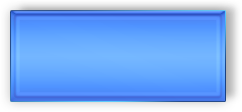 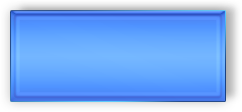 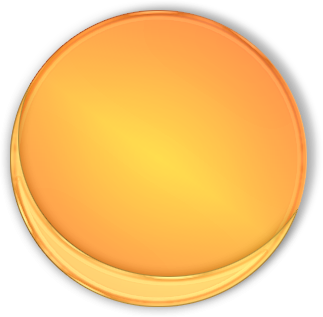 Word
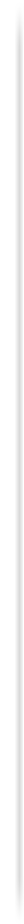 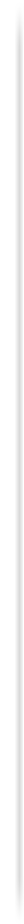 Excel
Outlook
InfoPath
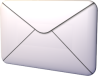 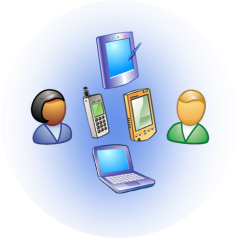 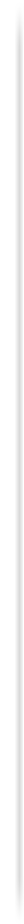 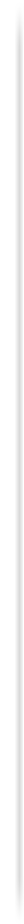 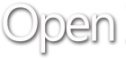 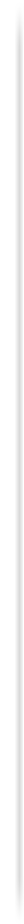 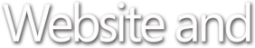 Estimate custom design
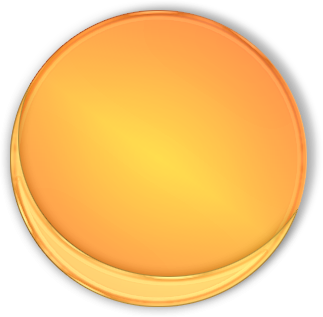 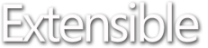 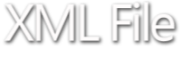 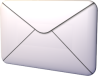 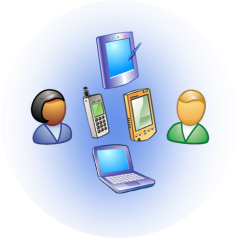 Office Business Applications
Unstructured
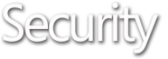 Návrh architektúry
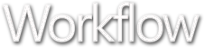 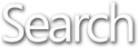 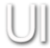 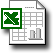 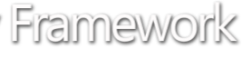 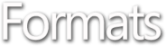 Neštruktúrovaný
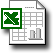 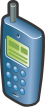 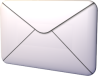 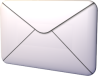 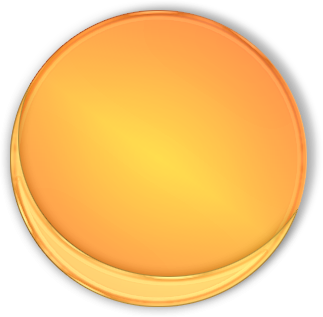 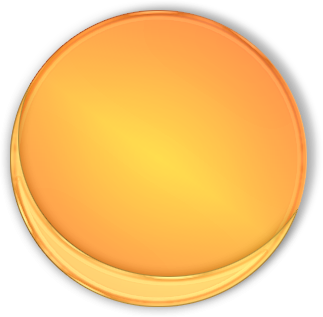 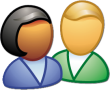 Validácia špecif. IT ľudmi
Špecifikácia od zadávateľa
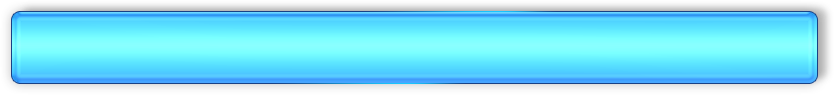 Office SharePoint Server
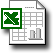 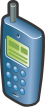 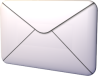 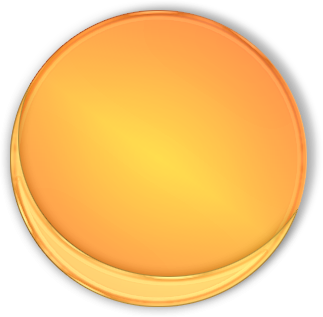 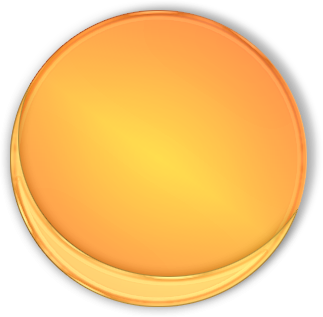 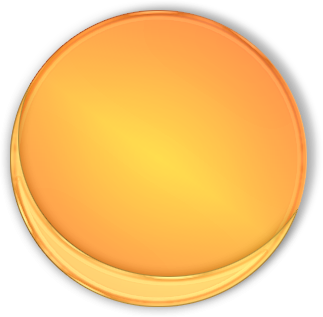 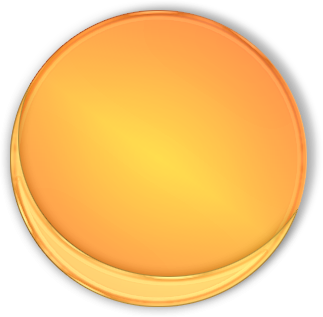 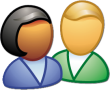 Náklady na riešenie
Príprava ponuky
Schválenie ponuky
Stratégia zliav
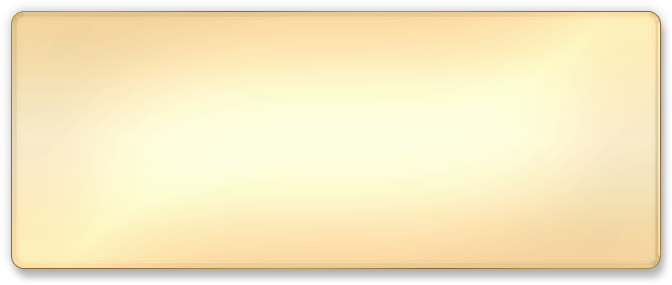 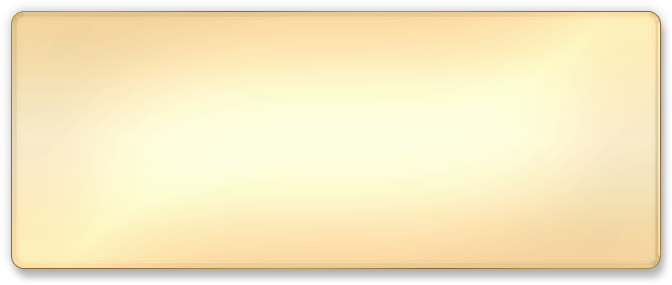 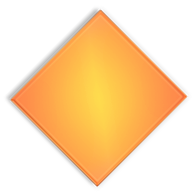 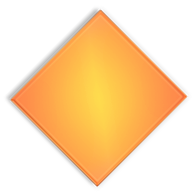 „Klasické“ podnikové aplikácie
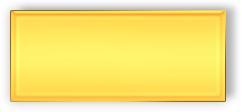 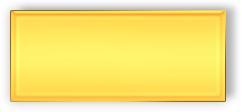 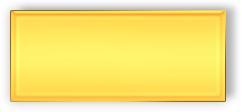 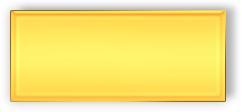 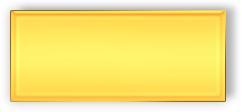 Vytvorenie obchodnej
príležitosti
Cenová ponuka
Vytvorenie iniciatívy
Akceptácia ponuky
Vytvorenie faktúry
Oprávnený?
Uzatvorená?
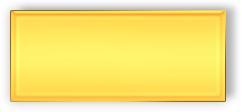 CRM
Odloženie
ERP
Schvaľovanie obchodného plánu („old“)
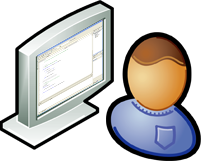 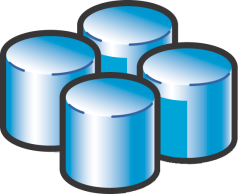 Obchodník
Databáza
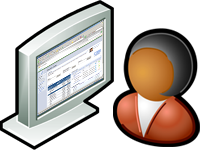 “Žije” v prostrediach Outlook, Excel, Word
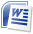 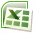 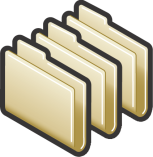 Exekutíva
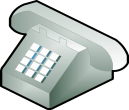 Pripomienkovanie na rôznych úrovniach
Papierové dokumenty
Vyhľadáva dáta v emailoch, vyberá ich z „back-end“ databáz, súborov
Vytvára obchodný plán  - Excel
Prikláda ho k emailu a posiela manažérovi
„Otravuje“ manažéra, aby plán prezrel a schválil ho
Skladuje schválenú verziu na svojom disku
Vyberá relevantné dáta a vytvára reporty
Keď „horí“, posiela dáta exekutíve
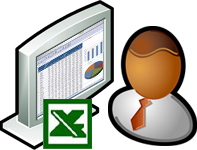 Manager
Schvaľuje, zamieta alebo upravuje obchodný plán
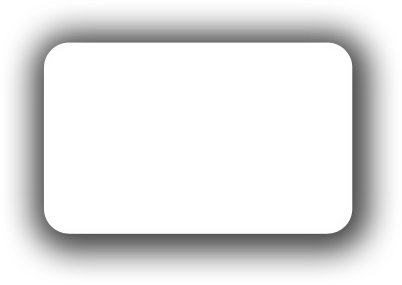 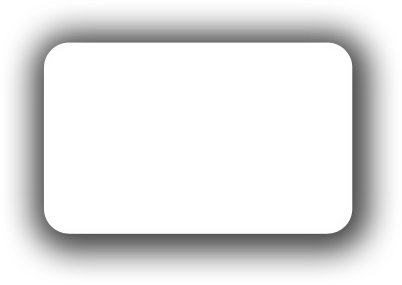 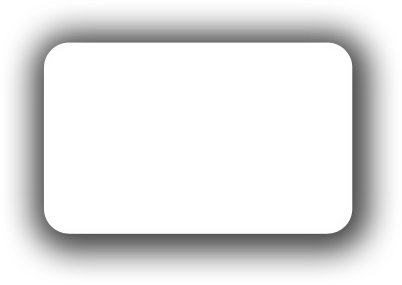 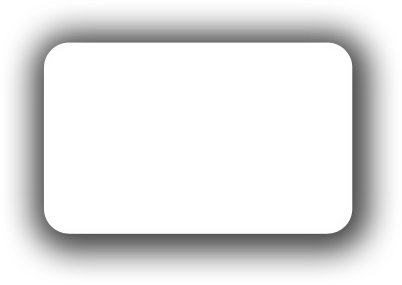 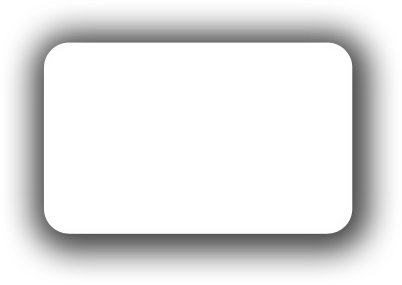 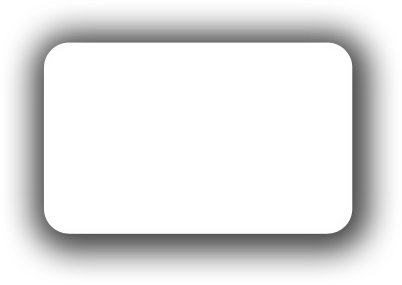 Schvaľovanie obchodného plánu („new“)
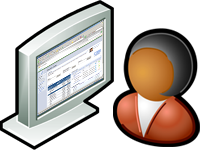 Report pre exekutívu
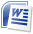 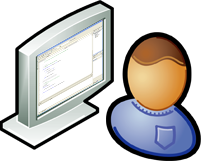 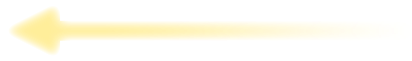 Exekutíva
Manager
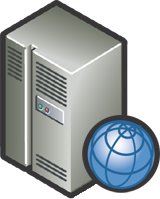 Obchodník
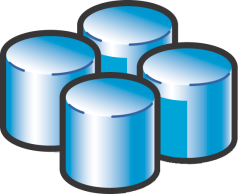 Excel Services
BDC
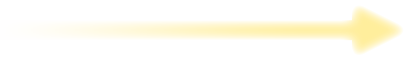 Databáza
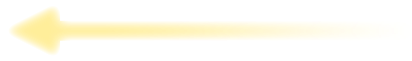 MOSS
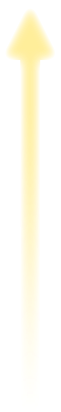 Výber/aktualizácia
dát
Vytvorenie plánu 
podľa šablóny
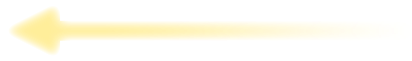 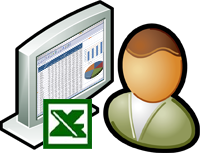 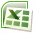 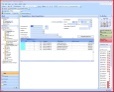 Schválenie/Zamietnutie/
Úprava - Workflow
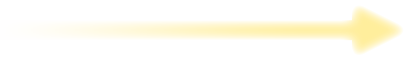 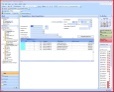 Schválenie/Zamietnutie/Úprava
Čo zákazník požaduje...
Užívateľsky ľahko prístupné riešenia
Aplikácie s „puncom“ jedinečnosti
Riešenia na kontrolu svojho „businessu“
Dodať riešenie načas
Aplikácie s „puncom“ jedinečnosti
Podobá sa vizuál Vašej aplikácie na tento ?
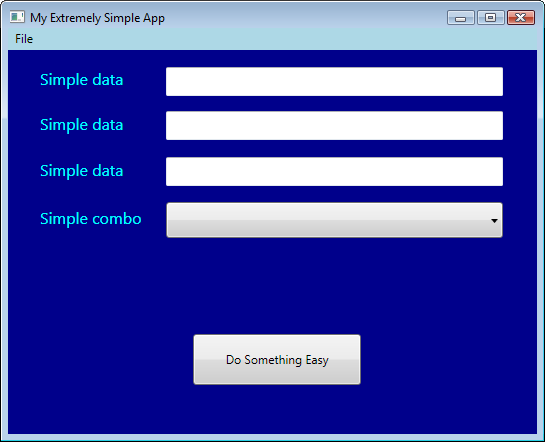 Aplikácie s „puncom“ jedinečnosti
Alebo skôr na tento ?
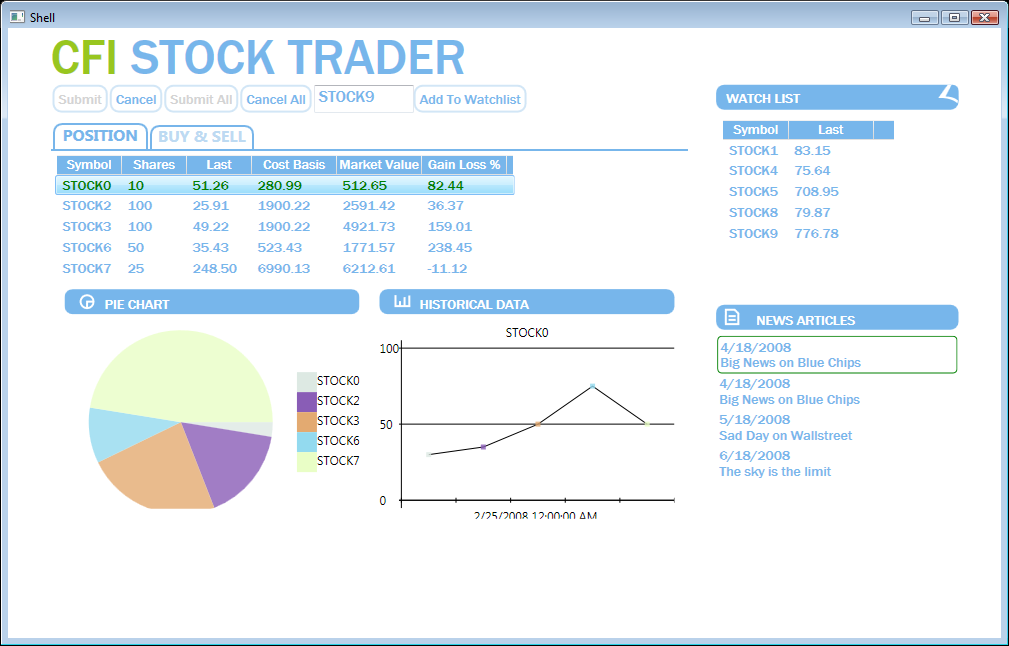 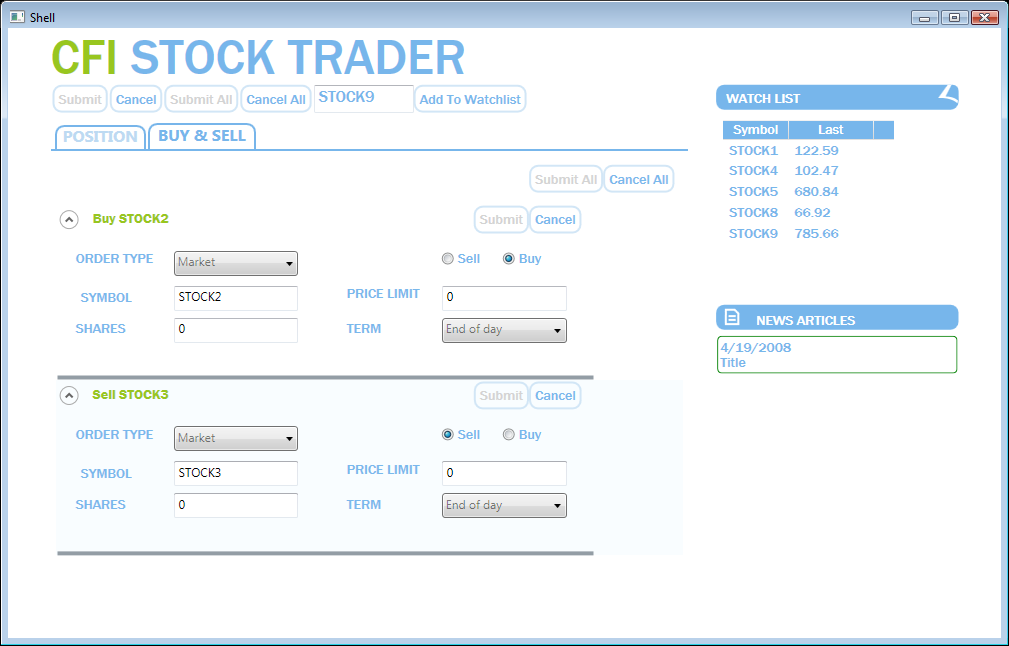 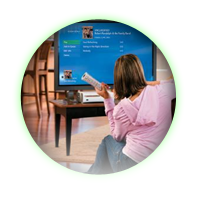 digit. domácnosť
Prezentačné platformy Microsoft-u
Užívateľ
Miesta vstupu
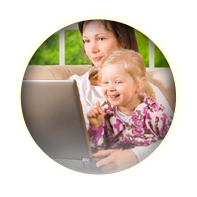 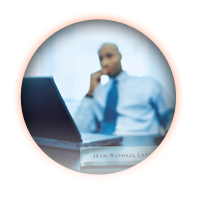 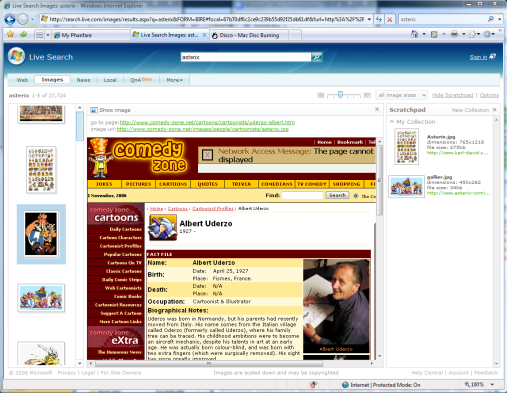 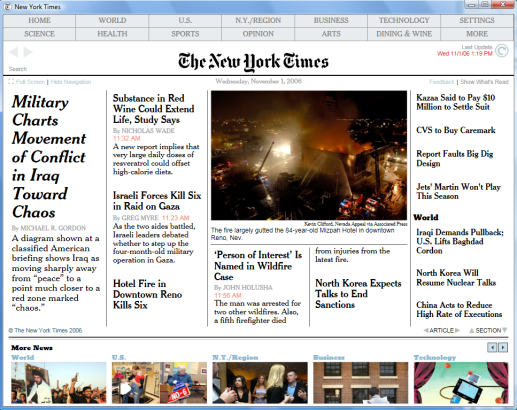 Dobré: Web.štandardy
ASP.NET AJAX
Veľké: Inteligentnejší web
Silverlight		Silverlight
Štandardné aplikácie	      Pokročilé aplikácie
Najlepší dojem
WPF v .NET Framework 
Windows
windows
Možnosti
office
Programovací model
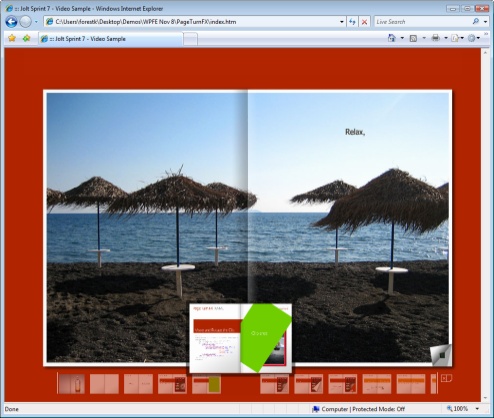 DHTML + ASP.NET + AJAX
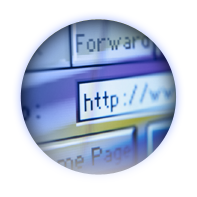 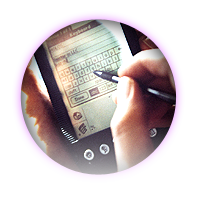 Live Search
www.live.com
New York Times Reader
www.nytimes.com
Managed Code
Prezentačný model
CSS / XHTML
web
zariadenia
Bohatá grafika / Animácie / Média
XAML
Čo zákazník požaduje...
Užívateľsky ľahko prístupné riešenia
Aplikácie s „puncom“ jedinečnosti
Riešenia na kontrolu svojho „businessu“
Dodať riešenie načas
Analytická aplikačná vrstva
Zohľadnenie podnikovej štruktúry
Podrobnosťou informácií
Zabezpečením výstupov
Forma zodpovedajúca hierarchii
Reporty
Analýzy
Indikátory
Predikcie
Microsoft platforma pre BI
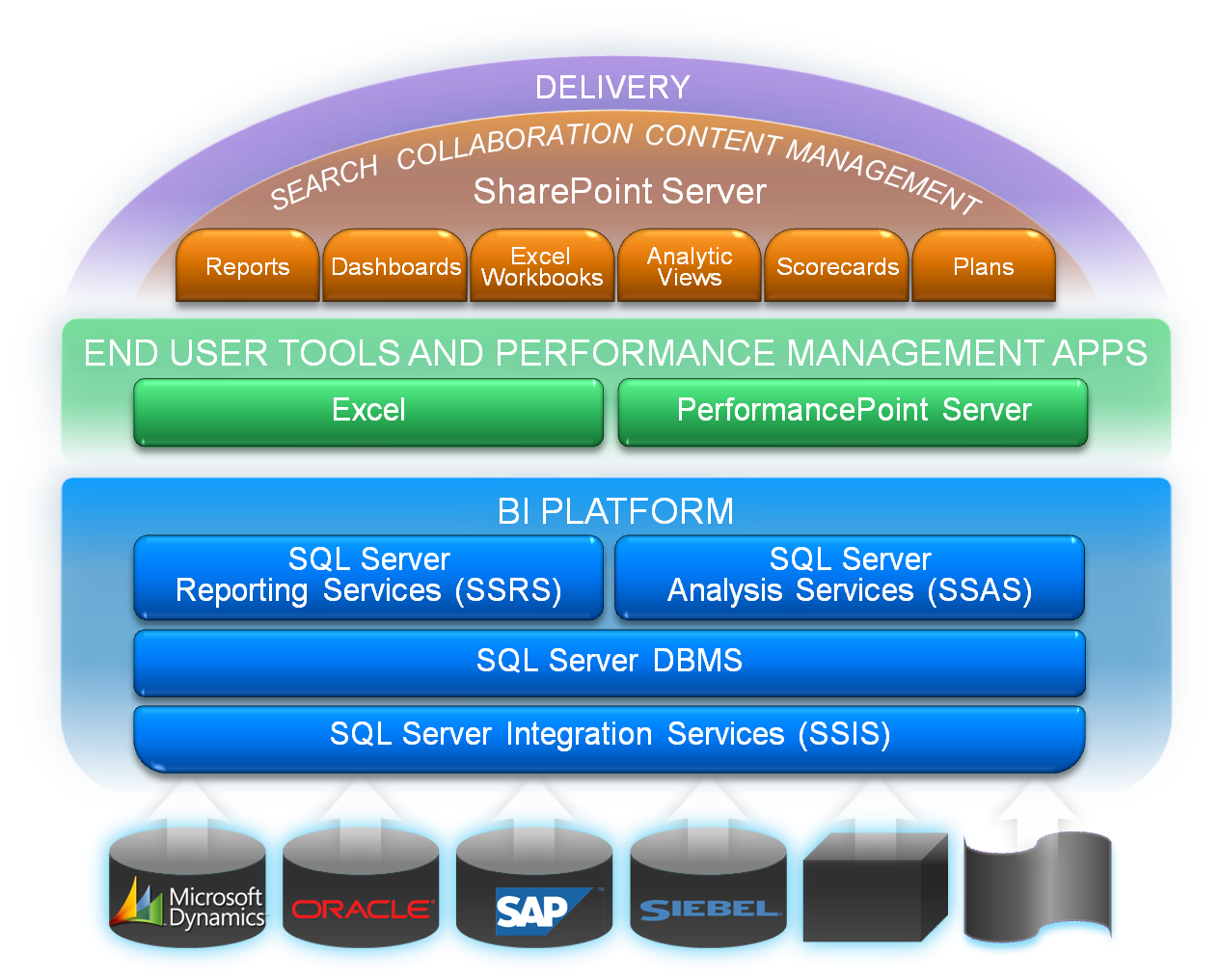 Nové možnosti vizualizácie SQL 2008
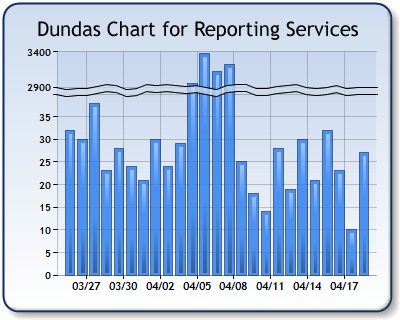 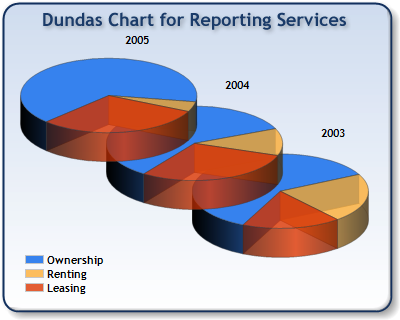 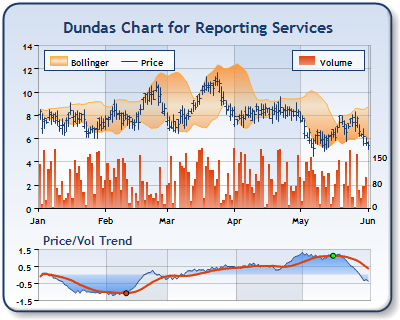 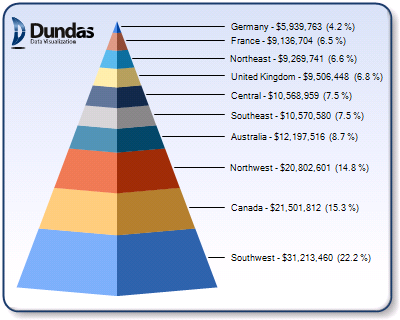 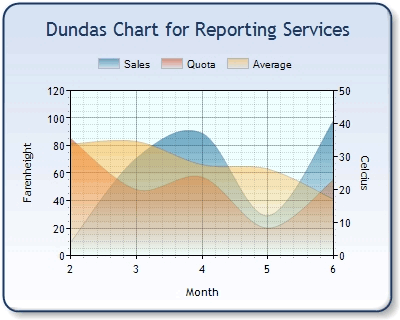 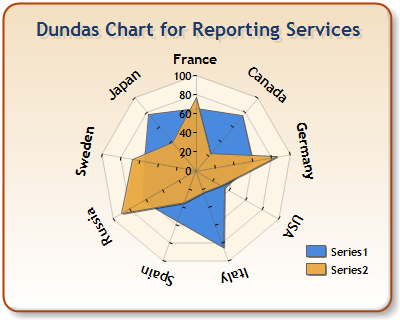 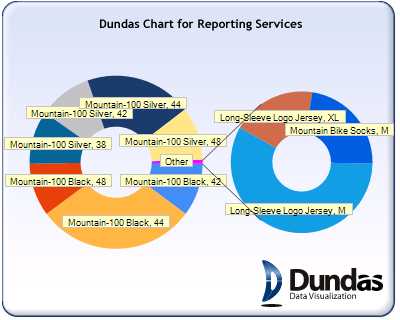 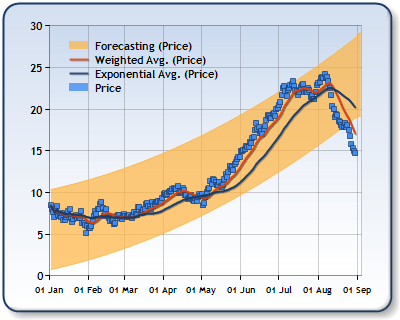 SQL Server 2008 v skratke
Bezpečná a dôveryhodná platforma
transparentné šifrovanie dát, auditovanie
Významné vylepšenia v oblasti zvýšenia výkonu a jeho predvídateľnosti
Resource Governor,  Performance Studio
Zníženie pracnosti správy
správa pomocou politík
Nové aplikačné scenáre
GIS dátové typy, FileStream, hierarchické dáta ...
Čo zákazník požaduje...
Užívateľsky ľahko prístupné riešenia
Aplikácie s „puncom“ jedinečnosti
Riešenia na kontrolu svojho „businessu“
Dodať riešenie načas
200%
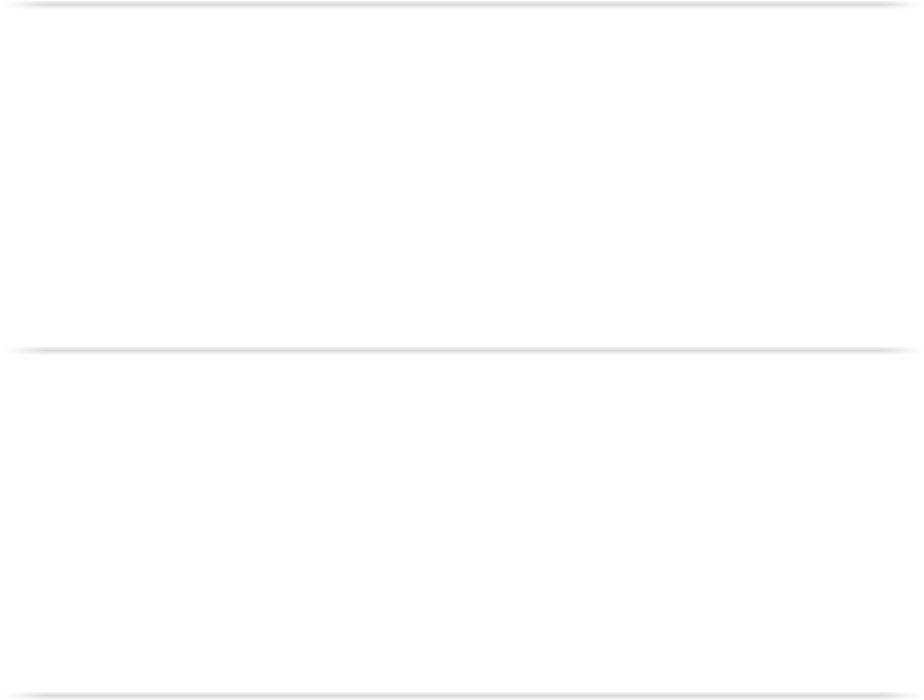 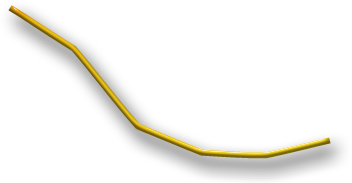 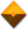 150%
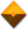 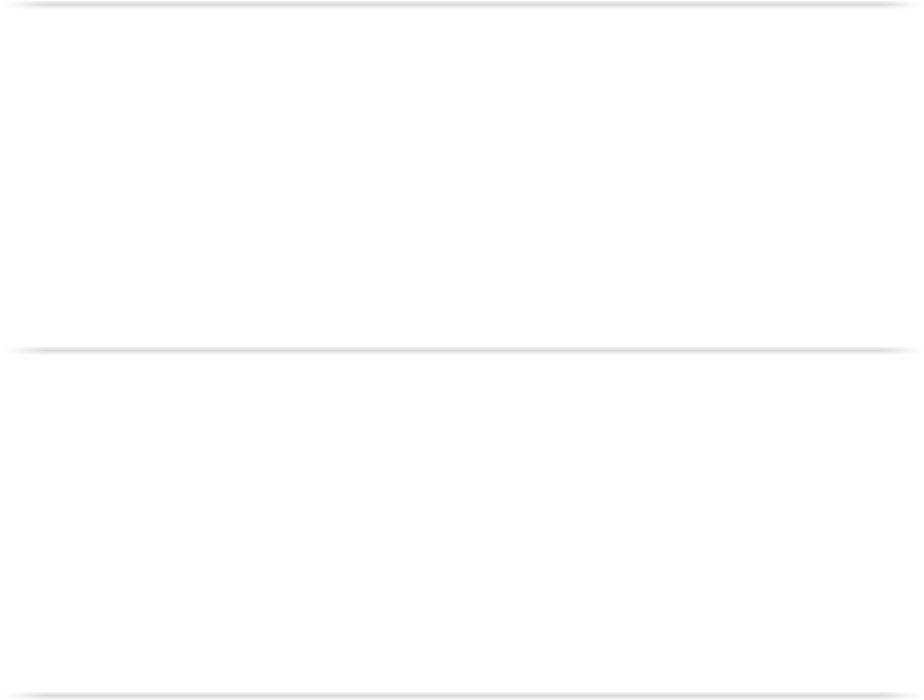 100%
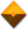 50%
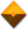 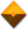 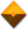 0%
1994   1996   1998   2000   2002   2004
Vývoj SW za 10 rokov
Zlepšujeme sa?
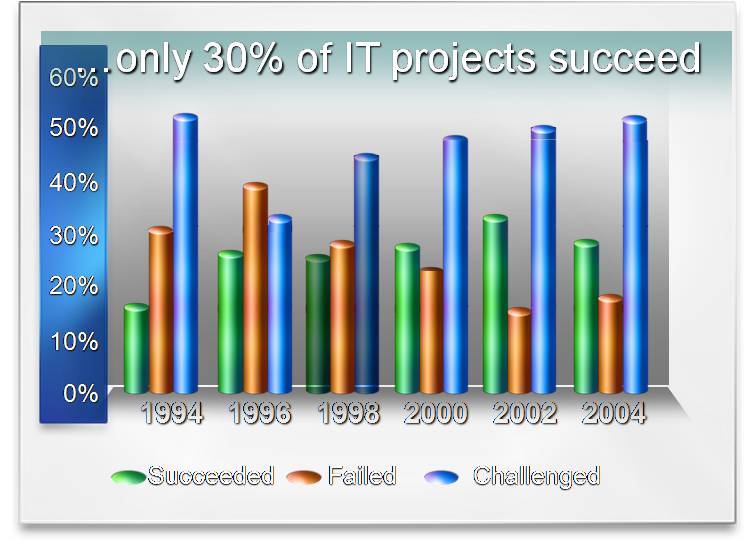 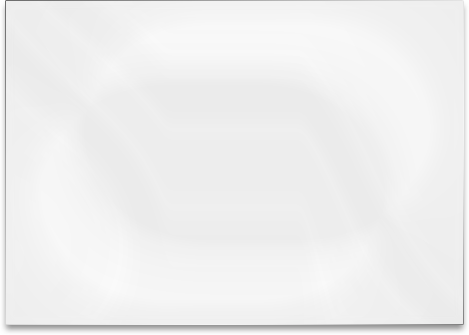 Prekročenie rozpočtu klesá
Source:  Standish Group, 2004 Third Quarter Research Report, CHAOS Research Results
Dobrá správa
Za neúspech platíme menej
Percent prekročenia
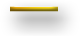 [Speaker Notes: The graph on the left indicates that cost overruns are down over 100% in the 10 years between 1994 and 2004 BUT the graph on the right indicates that still only ~30% of software projects succeed. The bottom line – it now costs less to fail!!

Explain that these stats are from the Standish Group (formed in the mid 1980s). This group started with a specific remit to gather statistics and analyze data on real-life s/w engineering projects to identify specific factors that relate to success and failure.
In 1994 the Standish Group published the Chaos Report – one of the most often quoted sources about the overall track record of s/w development projects. The report was based on over 8000 projects across a variety of different industry sectors. The report suggested that a staggering 31% of all s/w development projects were failures. Only 16% of projects were completed on time and on budget with all features envisioned.

In 2004 the Standish Group published an updated report based on the analysis of an additional 40,000 projects in the previous 10 years. The good news is that project success has more than doubled from 16% to 34% and project failure has dropped by more than half, from 31% to 15%.

Although the trend is moving in the right direction there is still an awful long way to go. A 34% success rate still indicates that 66% of software projects still fail! Very few other industries would accept that level of performance.]
Životný cyklus aplikácií a VSTS
SLA
Governance
Nasadenie
Štandardy
Obnova pri havárii
Legislatíva
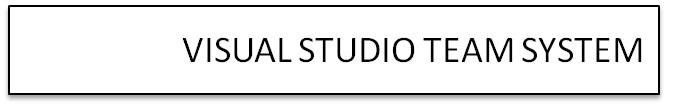 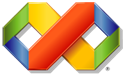 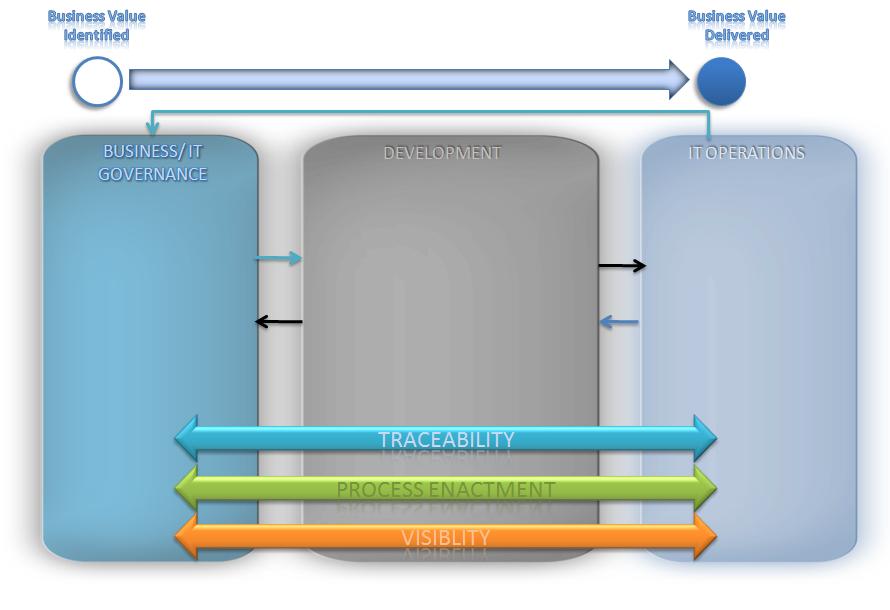 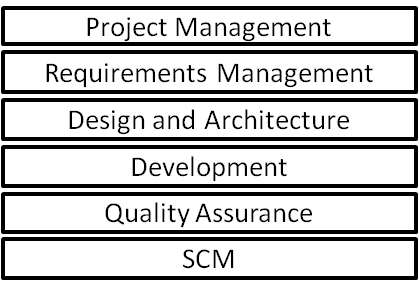 …
…
Trasovatelnosť s VSTS
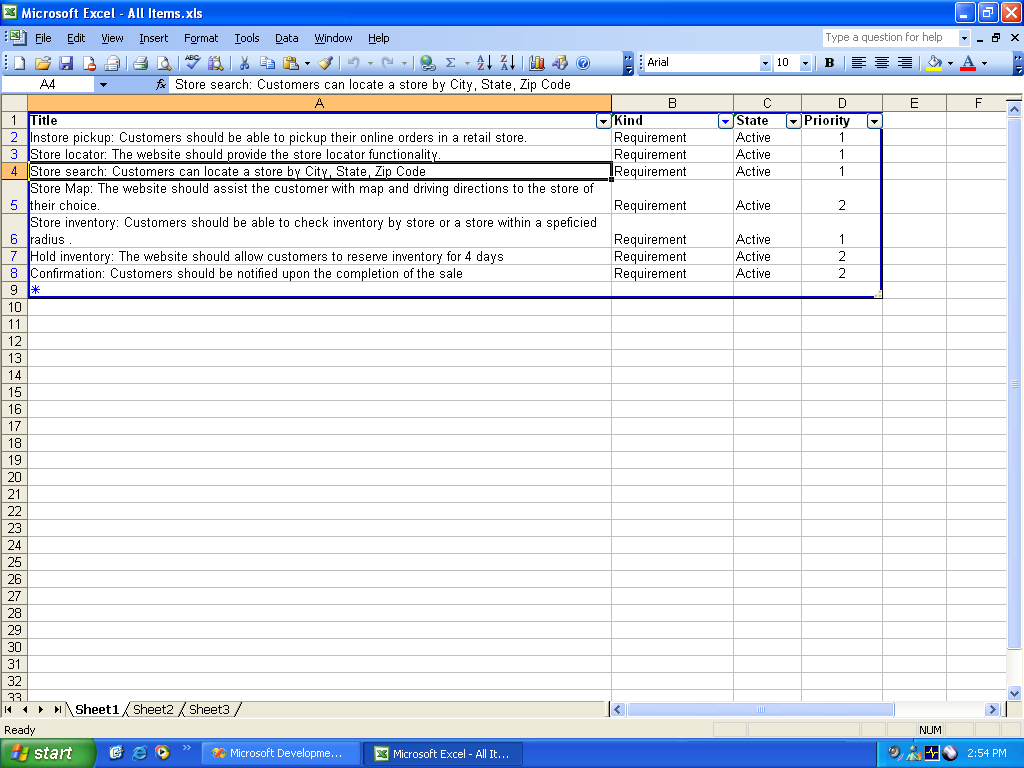 Tvorba požiadaviek
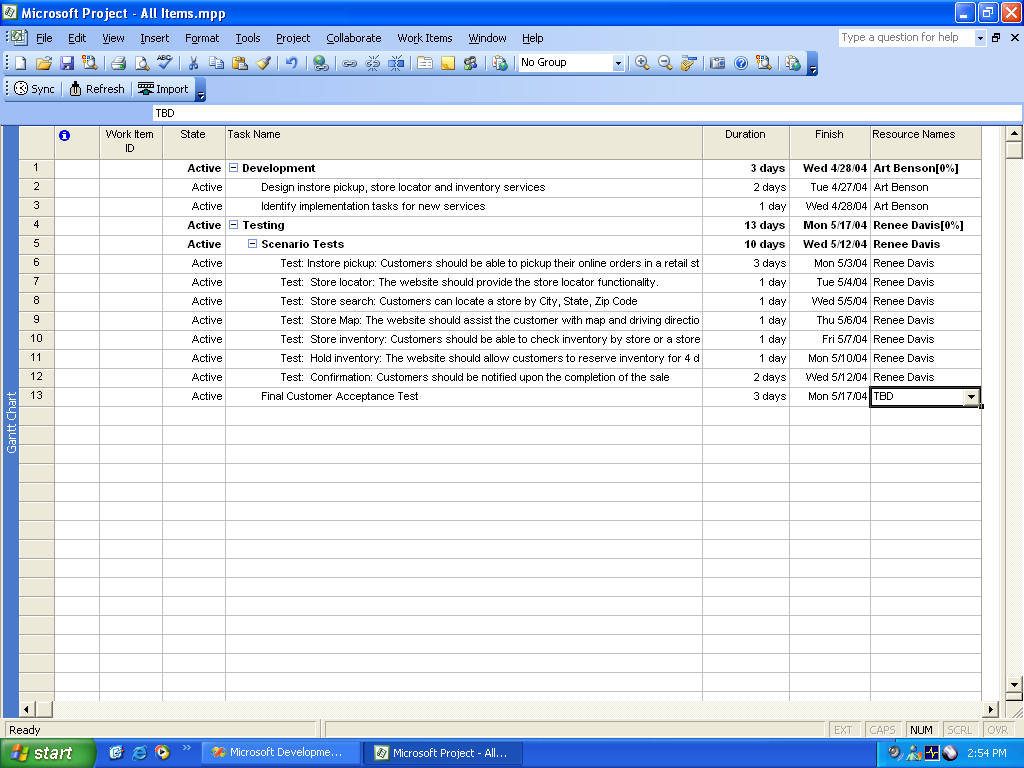 Priradenie a správa pracovných položiek
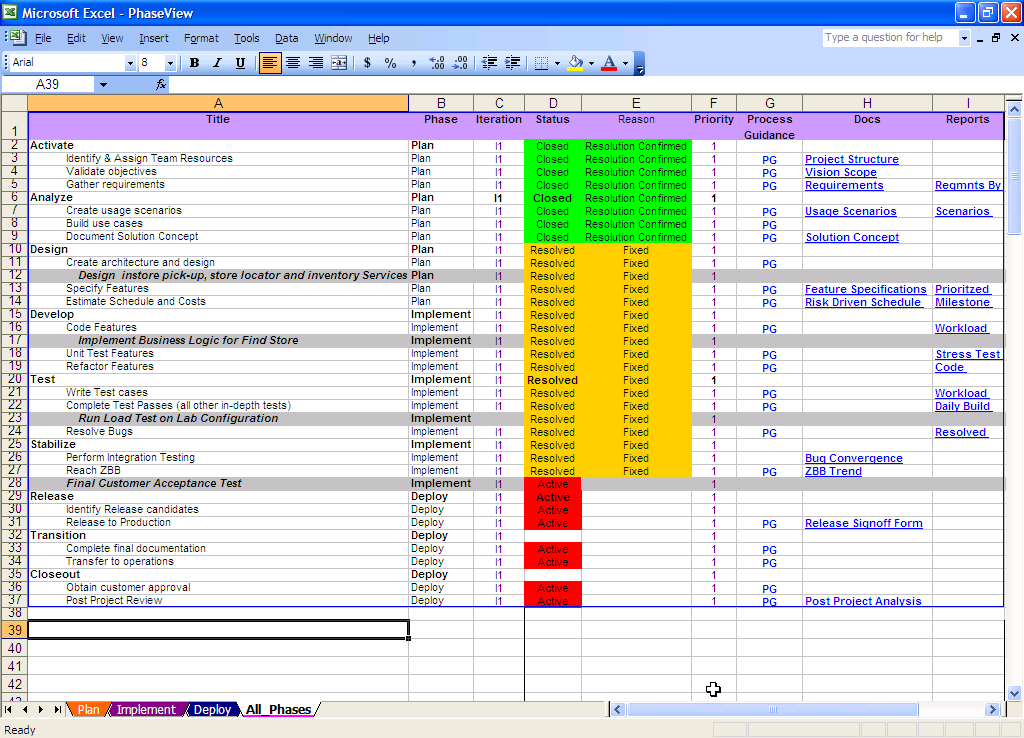 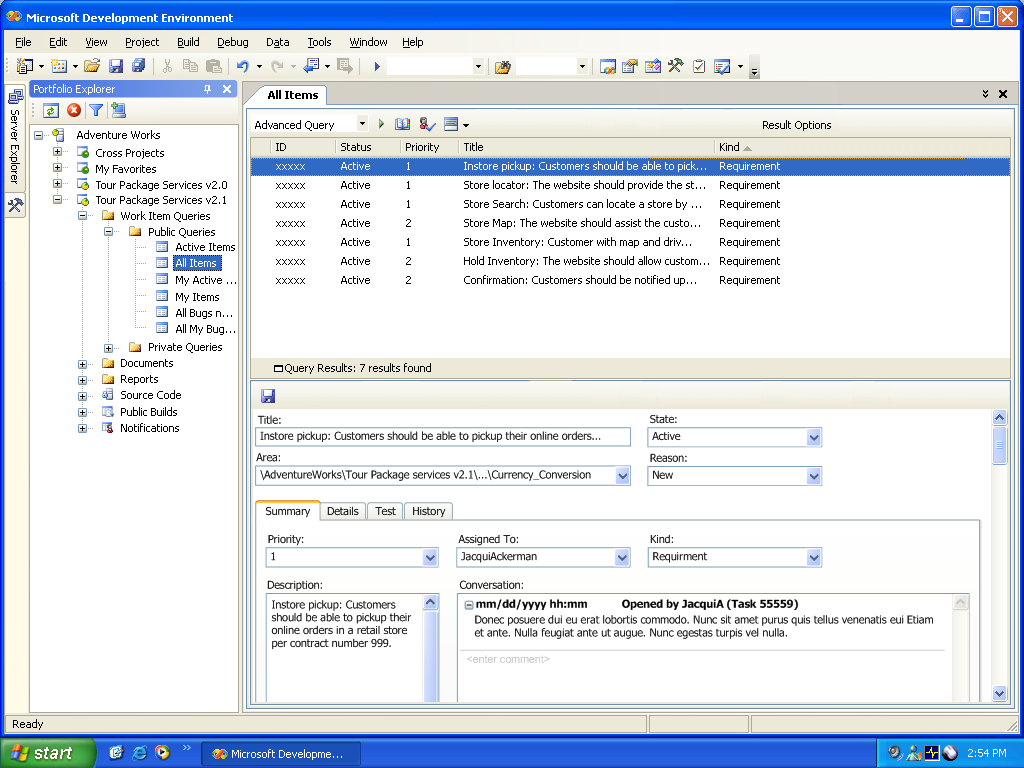 Reportovanie stavu projektu
Kontinuálna integrácia splnených pracovných položiek
Nová vlna technológií .NETSúčasť .NET Framework 3.5 SP 1/VS2008 SP 1
Pre podporu nasadenia .NET aplikácií
.NET Framework 3.5 Client Profile
Výkon WPF 3.5
Pre produktivitu vývoja
Podpora SQL Server 2008
ADO.NET Entity Framework
ADO.NET Data Services
ASP.NET Dynamic Data
ASP.NET Routing Engine
Silverlight 2 je aplikačná platforma
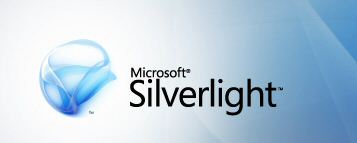 http://silverlight.net/Samples/2b2/SilverlightControls/run/default.html 

http://www.microsoft.com/beta/downloads/
Ponuka technológií v programe Metro
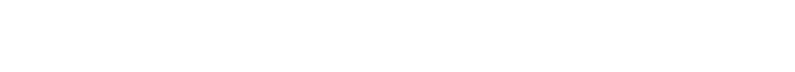 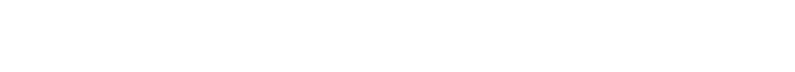 Na záver...
Webové aplikácie
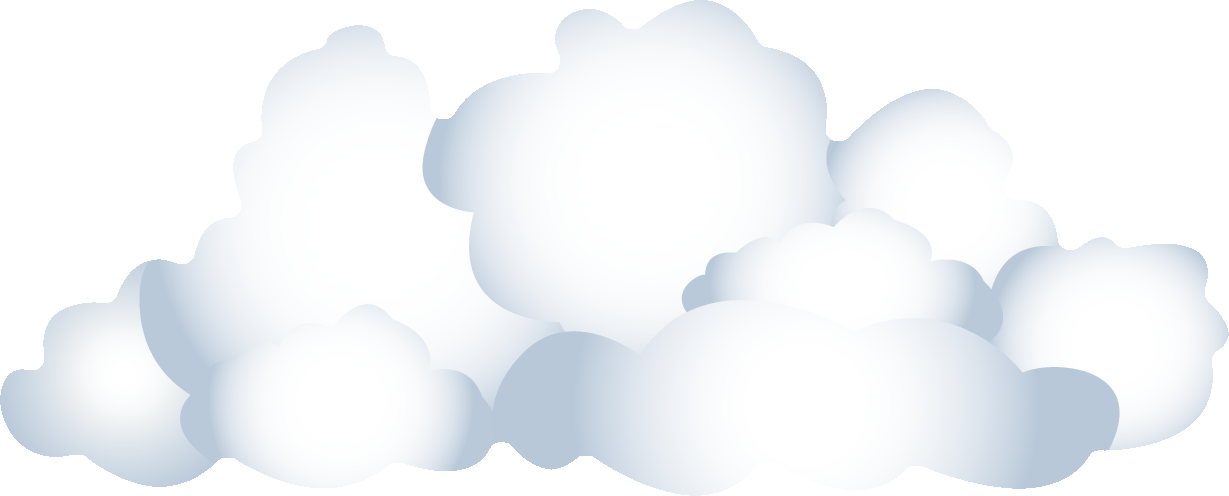 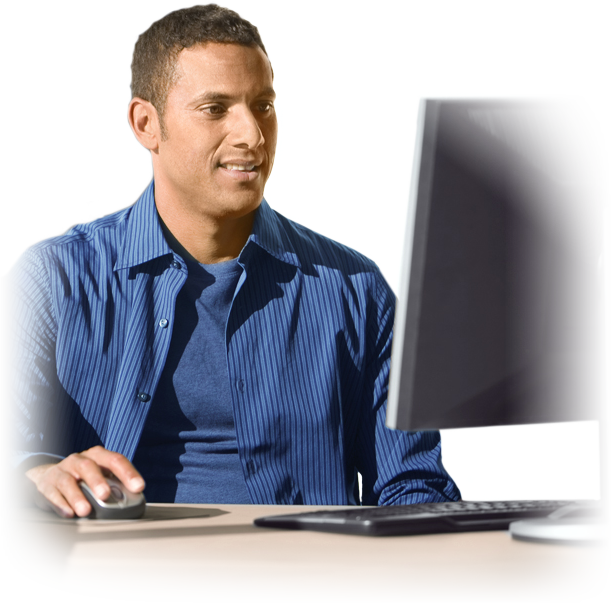 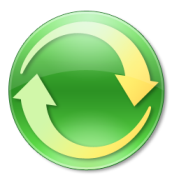 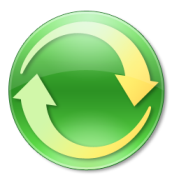 Dátové služby
Windows Server 2008
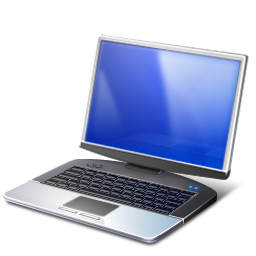 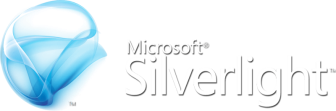 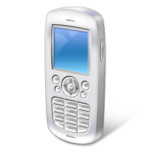 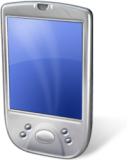 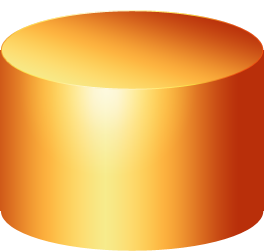 SharePoint
ASP.NET
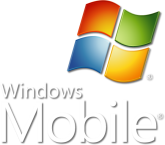 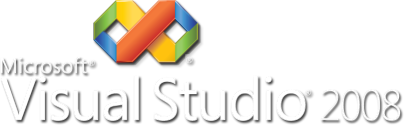 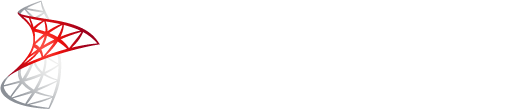 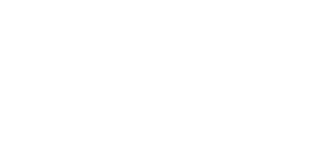 Mobilné aplikácie
WPF Aplikácie